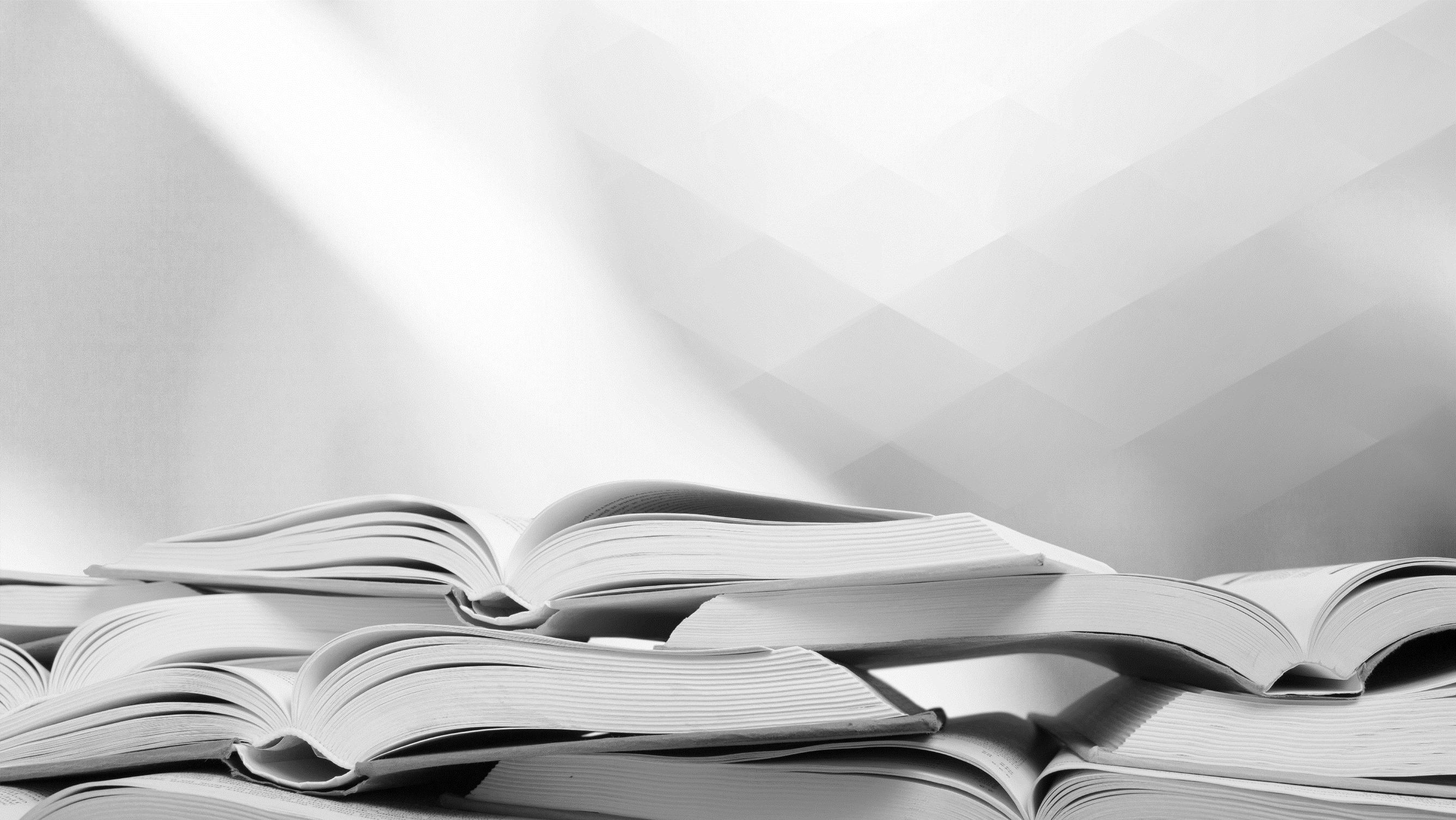 НОВИНКИ МАЯ 2021
Линия УМК «Классическая география» (5-9)
2
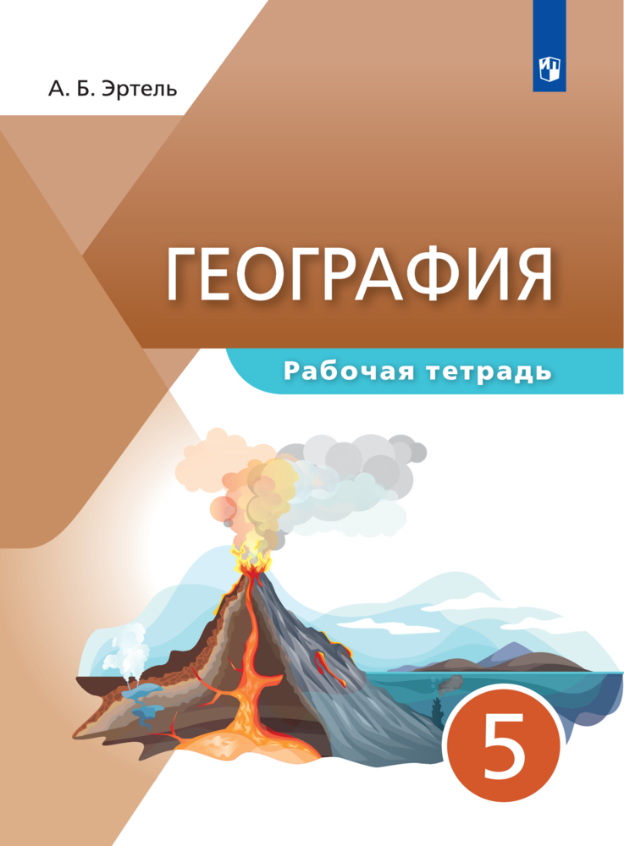 География. 5 класс. Рабочая тетрадь
Эртель А.Б.
Задания рабочей тетради позволяют:
закрепить основные знания и умения по курсу;
самостоятельно на практике решать разноплановые задачи, работая с учебником, картами и дополнительными источниками информации;
эффективно осуществлять самоконтроль.
В рабочую тетрадь включены задания четырёх типов, отмеченных соответствующими пиктограммами: 
задания на проверку знаний и умений;  
аналитические задания; 
творческие задания; 
проверка понятийного аппарата.
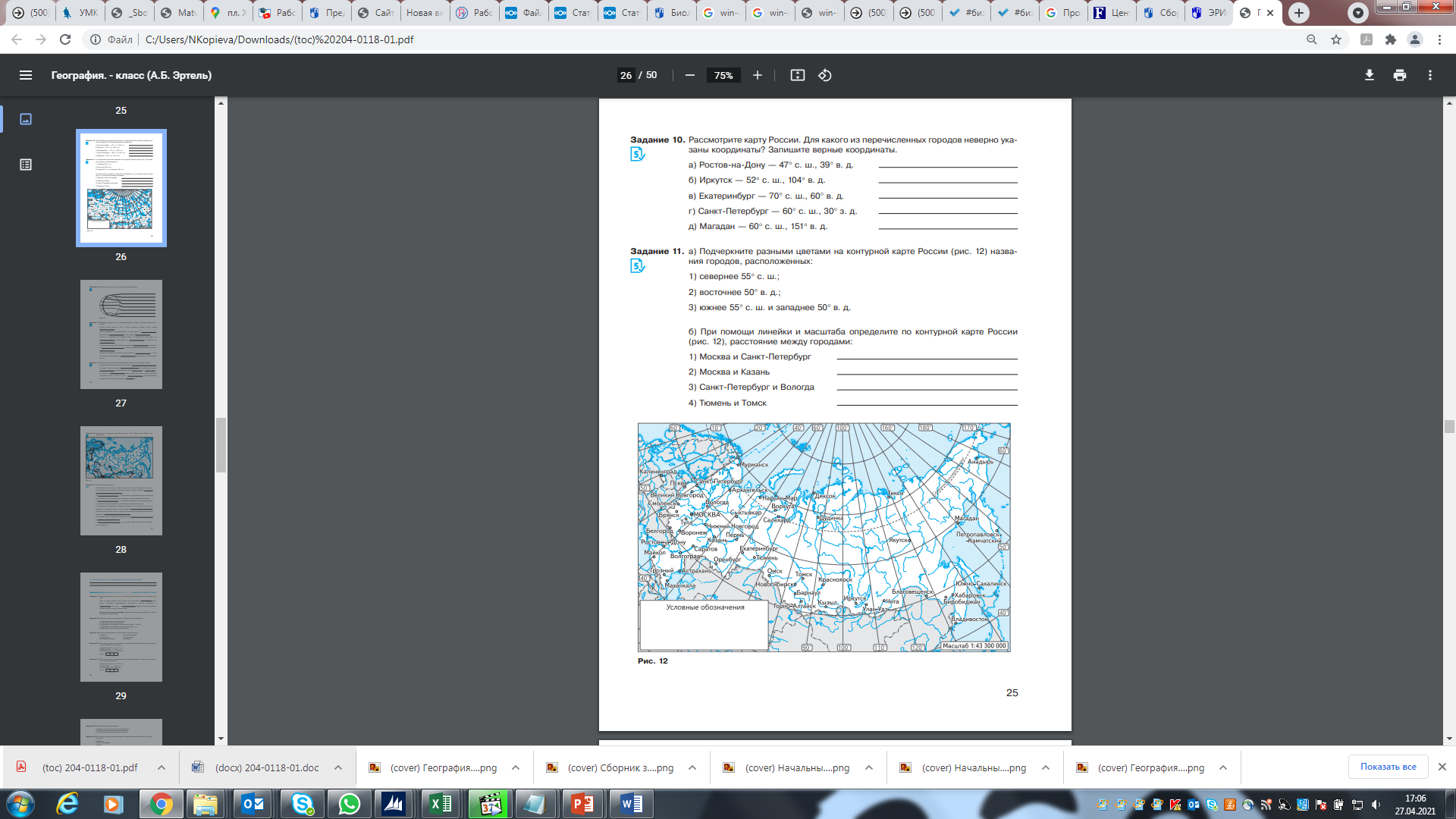 Код:  204-0118-01
Параметры: 6090 1/8,  48 стр., 2 краски.
Линия УМК Вигасина А.А. и др. Всеобщая история (5-9)
3
История Нового времени. Контурные карты. 8 класс
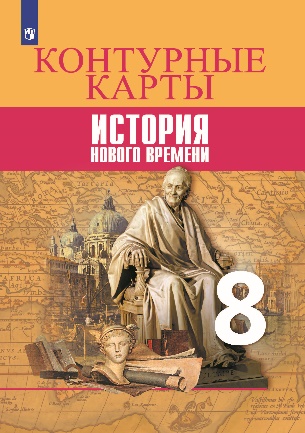 Тороп В. В.
Цветные контурные карты выполнены в технике объёмного изображения рельефа. 
К каждой карте предлагается система заданий разных типов и уровней сложности, ориентированных как на закрепление основных исторических знаний и формирование базовых навыков, так и на развитие аналитических и творческих способностей школьников. 
Контурные карты могут быть использованы с любым из учебников по всеобщей истории для 8 класса, синхронизированным с курсом истории России.
Код: 15-1085-01
Параметры: 6090 1/8,  16 стр., 4 краски.
Обновленная линия УМК «Информатика. Рудченко Т.А., Семенов А.Л. (1-4) (Перспектива)
4
Информатика. Рабочие тетради. 1,2,3,4 классы
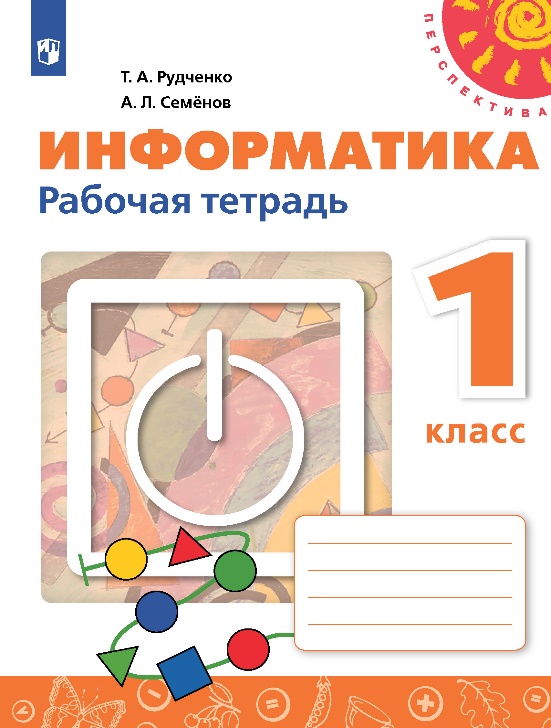 Рудченко Т.А., Семенов А.Л.
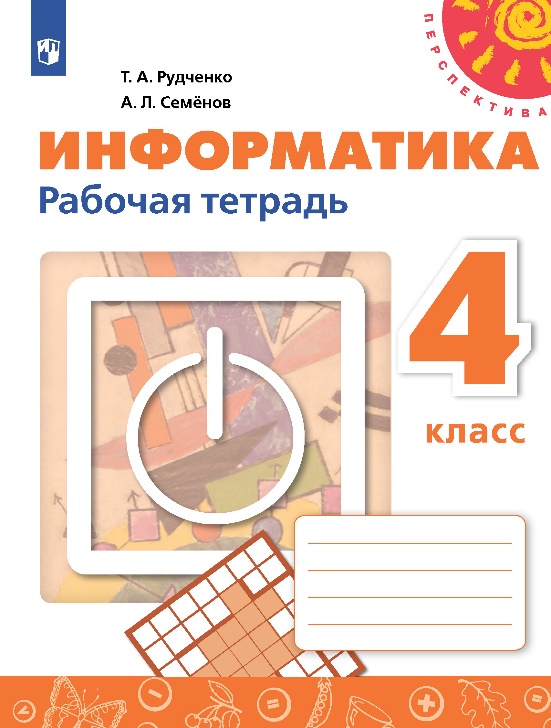 Новое оформление и новая структуризация материала
На титуле учебника выписаны основные компетенции и умения, которые заложены в нем заложены
Добавлены задания для самопроверки
Введена новая линия задач на построение столбчатой диаграммы, на работы с аналоговыми и цифровыми часами
Код: 14-0518-01; 
14-0520-01; 
14-0522-01; 
14-0524-01 
Параметры: 7090 1/16,  128 стр., 4 краски.
Обновленная линия УМК «Информатика. Рудченко Т.А., Семенов А.Л. (1-4) (Перспектива)
5
Существенно расширилась линейка задач на сравнение геометрических фигур
Новая линия задач на построение столбчатой диаграммы
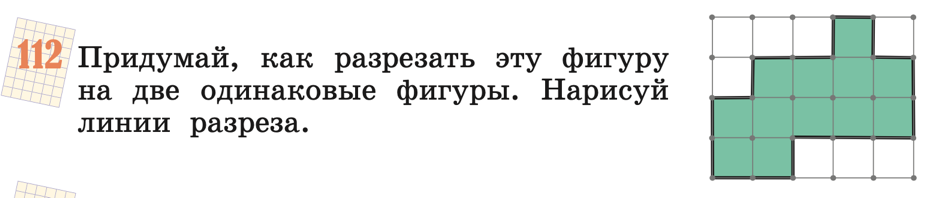 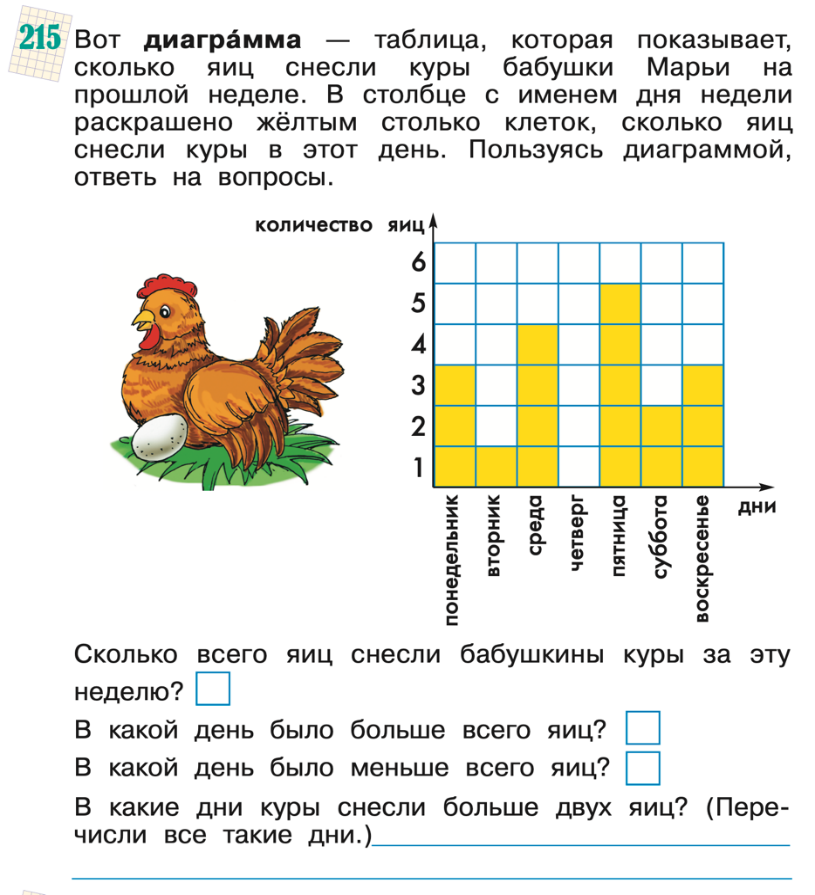 Линия задач на работу с аналоговыми и цифровыми часами
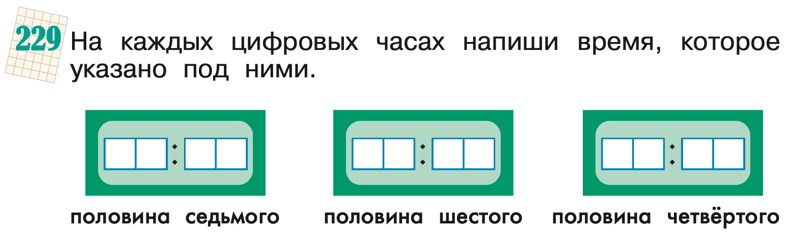 Серия «Задачник»
6
Сборник задач по физике. 7-9 классы
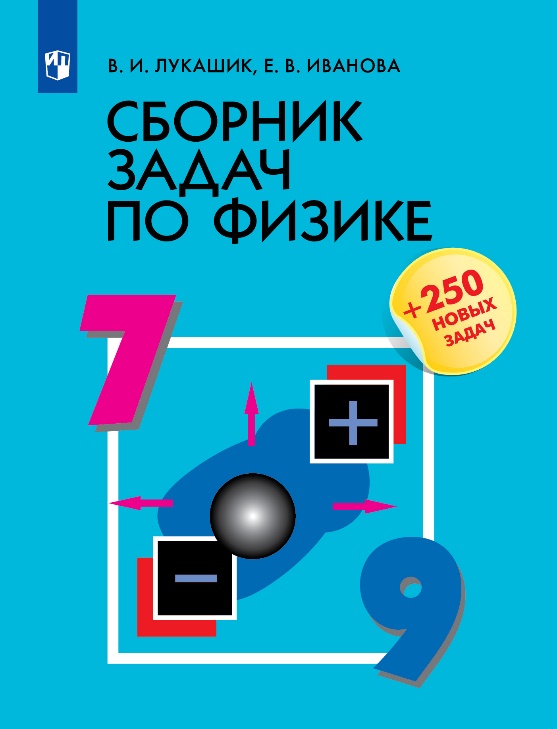 Лукашик В.И., Иванова Е.В.
+ 250
новых задач
Переработанный классический сборник задач по физике
Добавлен раздел «Электромагнитные явления».
Порядок тем приведён в соответствие с действующей примерной программой ООО по физике.
Тексты задач переработаны. Устаревшие термины, технические устройства и т.д. изменены на современные.
Добавлены задачи в формате ОГЭ.
Код: 21-0041-04 
Параметры: 7090 1/16,  288 стр., 1 краска.
Линия УМК: «Музыка» (1‒4 классы) (для обучающихся с интеллектуальными нарушениями)»
7
Музыка. 3 класс. (для обучающихся с интеллектуальными нарушениями). Учебное пособие
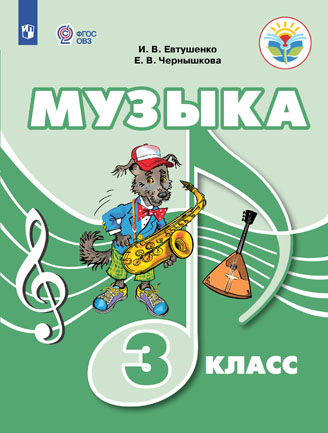 Евтушенко И. В. , Чернышкова Е. В.
Учебное пособие предназначено для детей с ограниченными возможностями здоровья и обеспечивает реализацию требований адаптированной основной общеобразовательной программы в предметной области «Искусство» в соответствии с ФГОС образования обучающихся с интеллектуальными нарушениями.
Содержание учебника направлено на формирование устойчивого интереса к музыке и развитие музыкальных способностей обучающихся. 
В третьем классе дети продолжают овладевать различными видами музыкальной деятельности: 
учатся хоровому и сольному пению, правильному интонированию и передаче ритмического рисунка; 
слушают и определяют характер разнообразных по содержанию музыкальных произведений; 
знакомятся с музыкальными инструментами и их звучанием.
Код: 40-1622-01
Параметры: 84108 1/16 , 
96 стр., 4 краски
Линия УМК: «Музыка» (1‒4 классы) (для обучающихся с интеллектуальными нарушениями)»
8
Музыка. 4 класс. (для обучающихся с интеллектуальными нарушениями). Учебное пособие
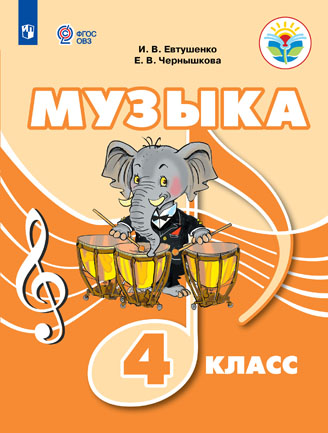 Евтушенко И. В. , Чернышкова Е. В.
Содержание пособия направлено на формирование положительной мотивации к занятиям различными видами музыкальной деятельности и готовности к практическому применению приобретённого музыкального опыта в различных социокультурных проектах. 
В четвёртом классе дети:
овладевают навыками самостоятельного исполнения разученных песен, как с инструментальным сопровождением, так и без него; 
приобретают умение сольного и хорового пения с соблюдением требований художественного исполнения, с учётом темпо-ритмических особенностей музыки, её динамических оттенков; 
знакомятся с различными музыкальными инструментами и их звучанием, с основными средствами музыкальной выразительности, с особенностями мелодического голосоведения; 
учатся различать разнообразные по характеру и звучанию песни, марши, танцы, получают элементарные представления о многофункциональности музыки.
Код: 40-1623-01
Параметры: 84108 1/16 , 
96 стр., 4 краски
Линия УМК: «Технология. Цветоводство и декоративное садоводство». 
(для обучающихся с интеллектуальными нарушениями)
9
Технология. Цветоводство и декоративное садоводство. 7 класс (для обучающихся с интеллектуальными нарушениями). Учебное пособие
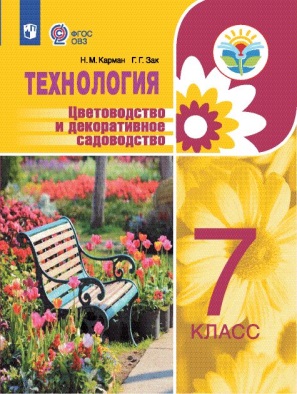 Н. М. Карман, Г. Г. Зак
Учебное пособие предназначено для детей с ограниченными возможностями здоровья и обеспечивает реализацию требований адаптированной основной общеобразовательной программы в предметной области «Технологии» в соответствии с ФГОС образования обучающихся с интеллектуальными нарушениями.
Содержание пособия имеет практико-ориентированную направленность.
 Учащиеся познакомятся с благоустройством участков с зелёными насаждениями и различными видами садовых дорожек, узнают о классификации цветковых растений и различных видах удобрений, изучат новые растения. 
В кабинете-мастерской учащиеся продолжат работу с комнатными растениями, познакомятся с различными видами размножения растений, научатся выращивать рассаду однолетних цветочных растений. 
Знания и навыки, полученные на занятиях по цветоводству и декоративному садоводству, пригодятся учащимся в повседневной жизни
Код: 40-1624-01
Параметры: 70*90/16, 
208 стр., 4 краски